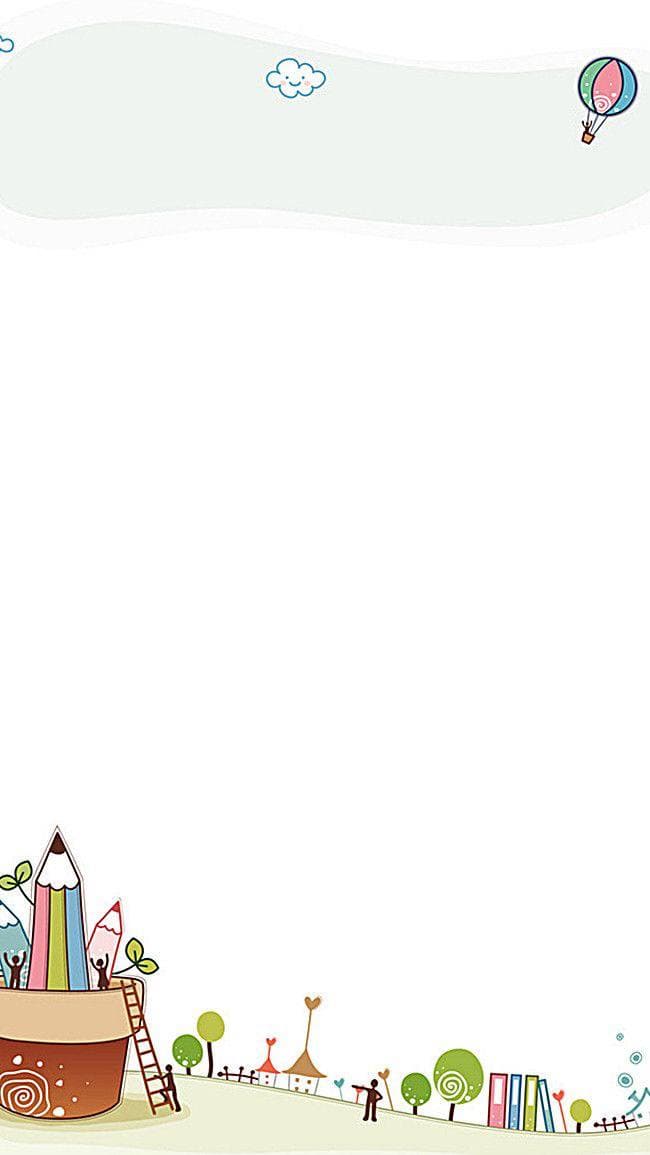 الفصل الأول                             المقارنة والتصنيف
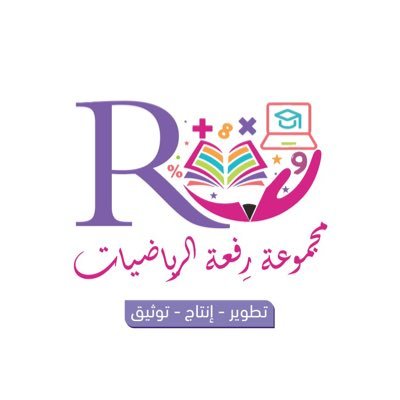 1 - 1
التصنيف وفق خاصية واحـدة
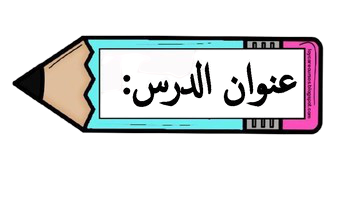 أ.أحـمـد الأحـمـدي  @ahmad9963
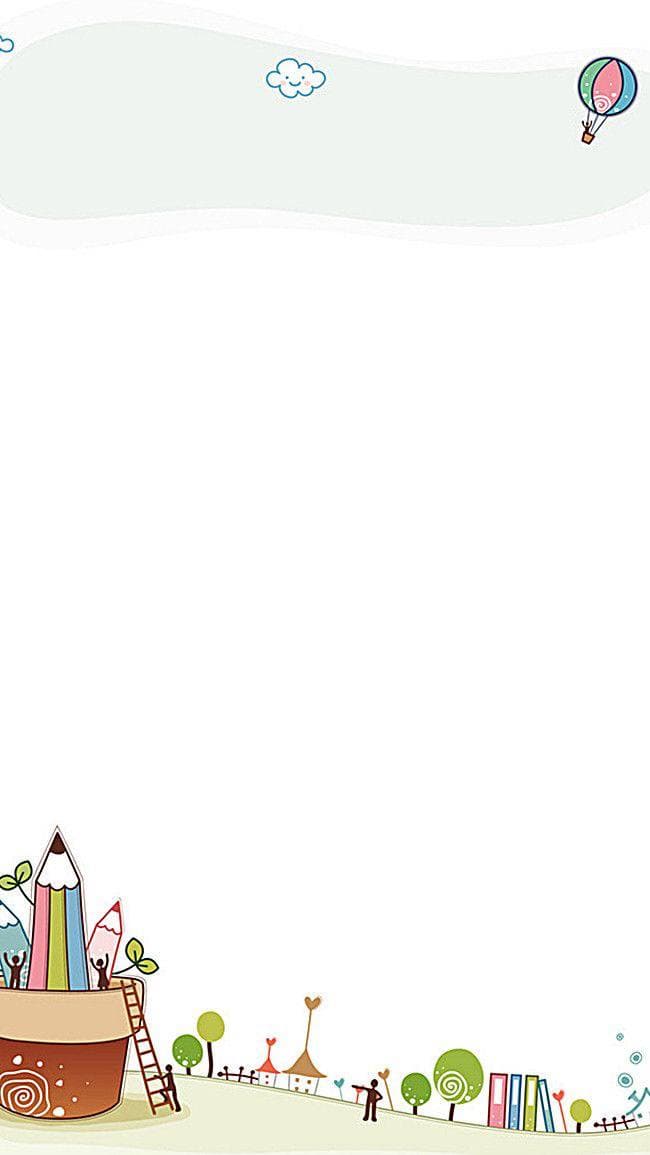 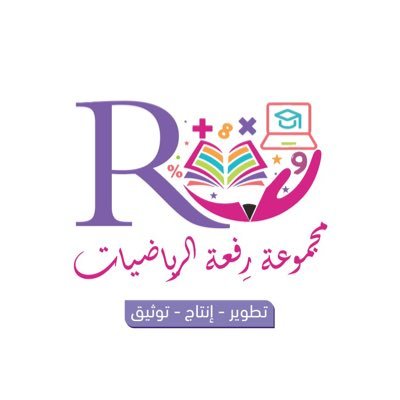 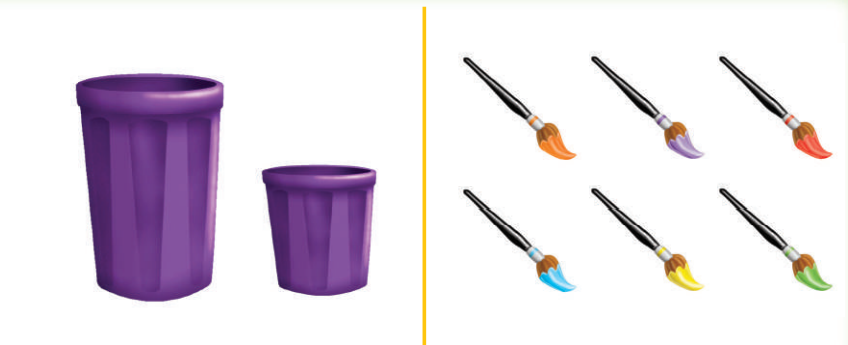 فكرة الدرس

أصنف الأشياء وفق خاصية واحـدة

المفردات
التصنيف
أ.أحـمـد الأحـمـدي  @ahmad9963
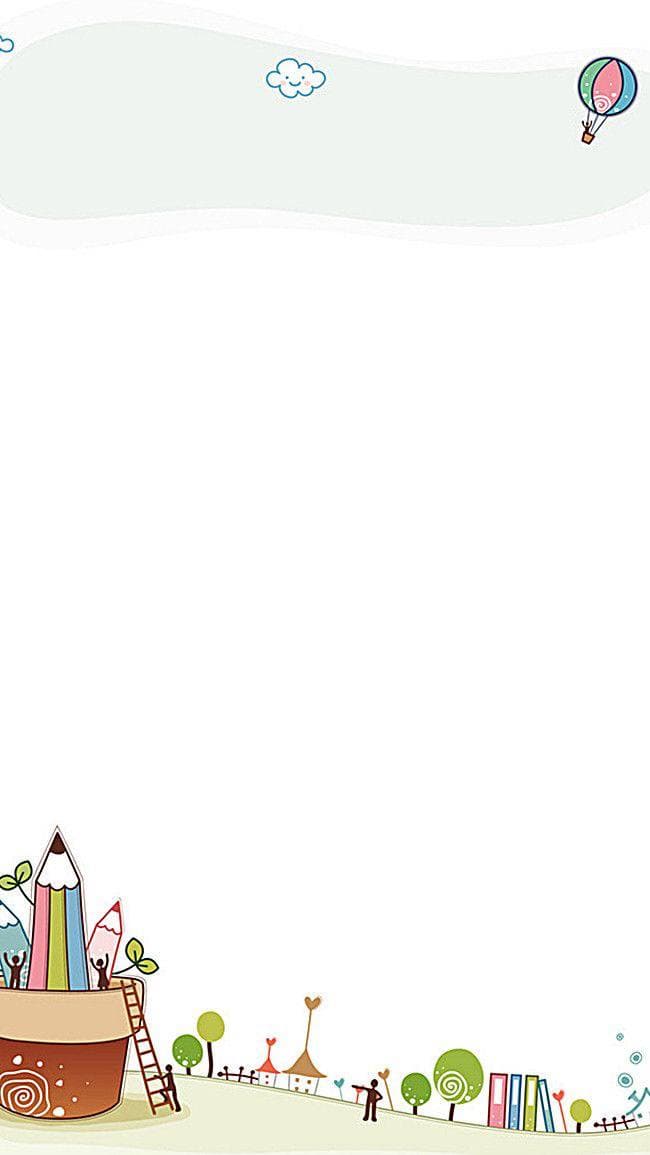 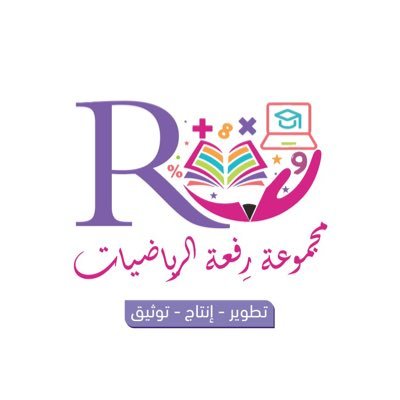 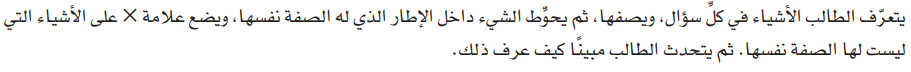 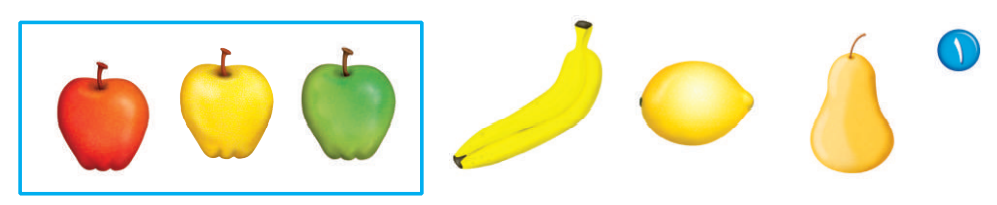 أ.أحـمـد الأحـمـدي  @ahmad9963
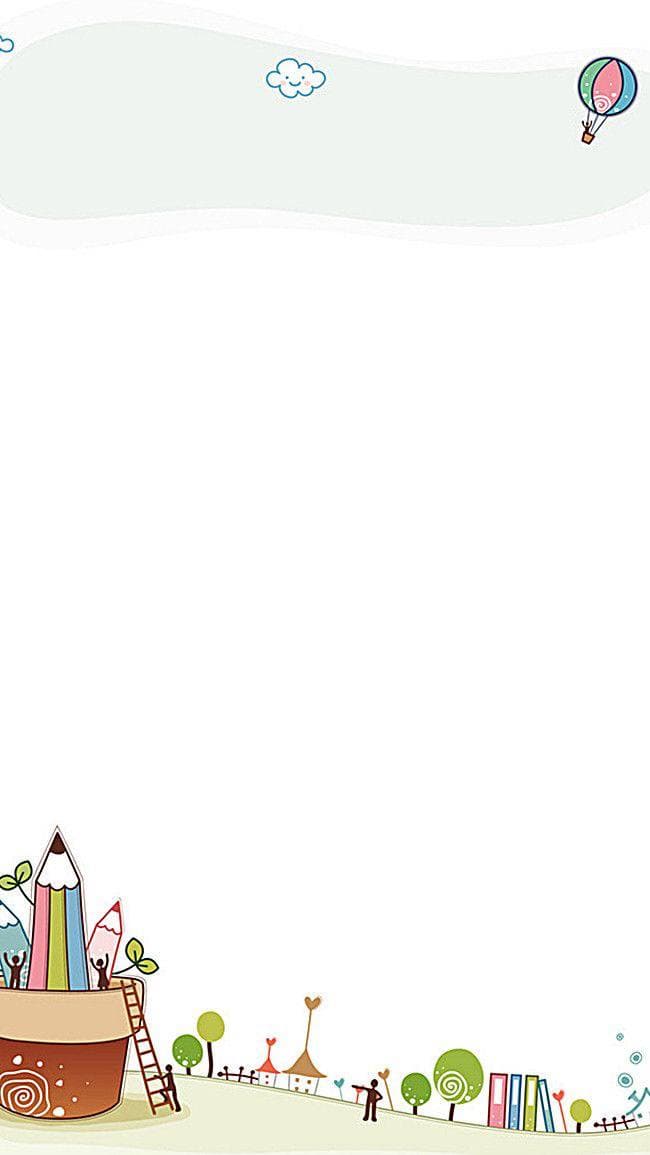 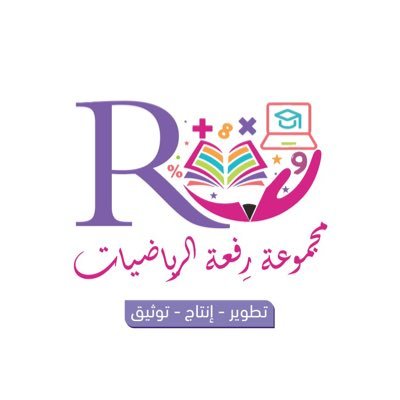 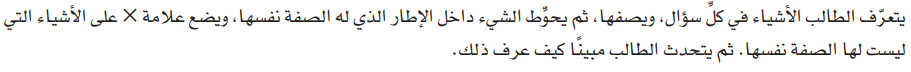 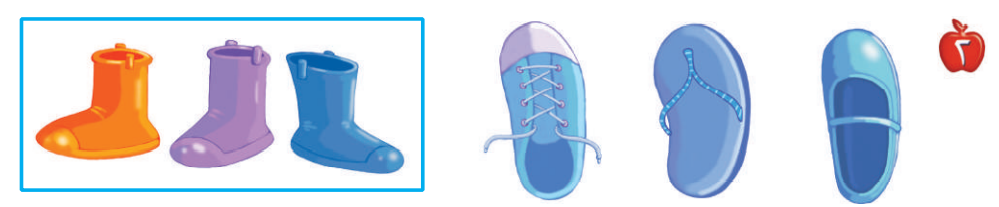 أ.أحـمـد الأحـمـدي  @ahmad9963
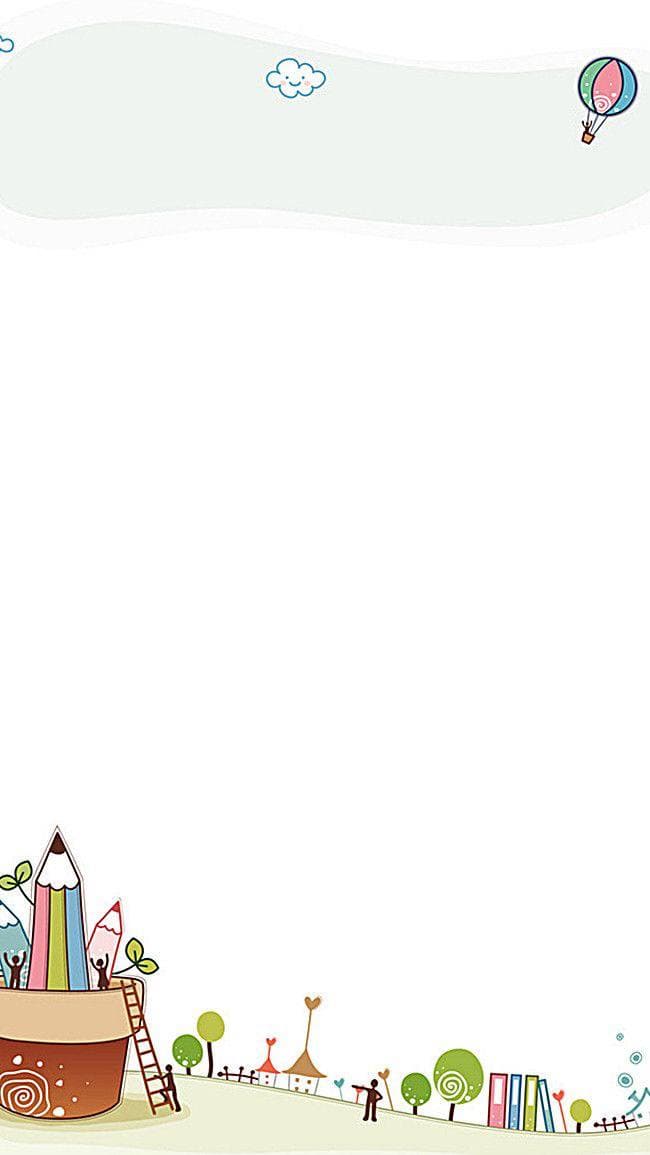 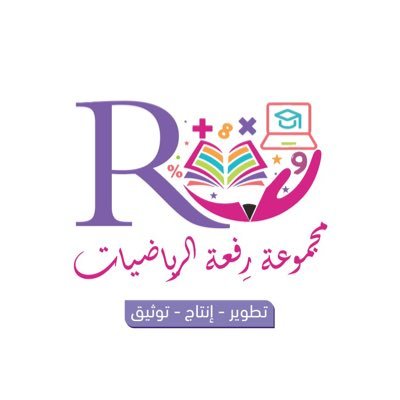 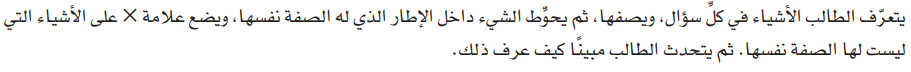 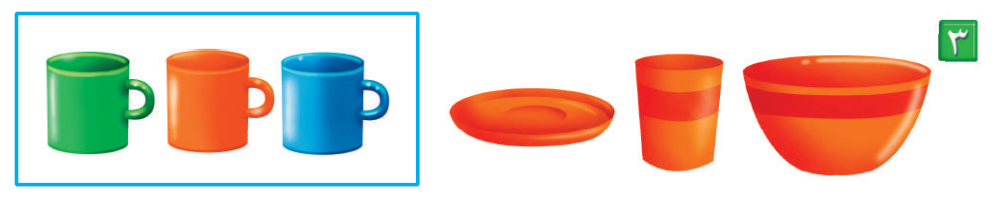 أ.أحـمـد الأحـمـدي  @ahmad9963
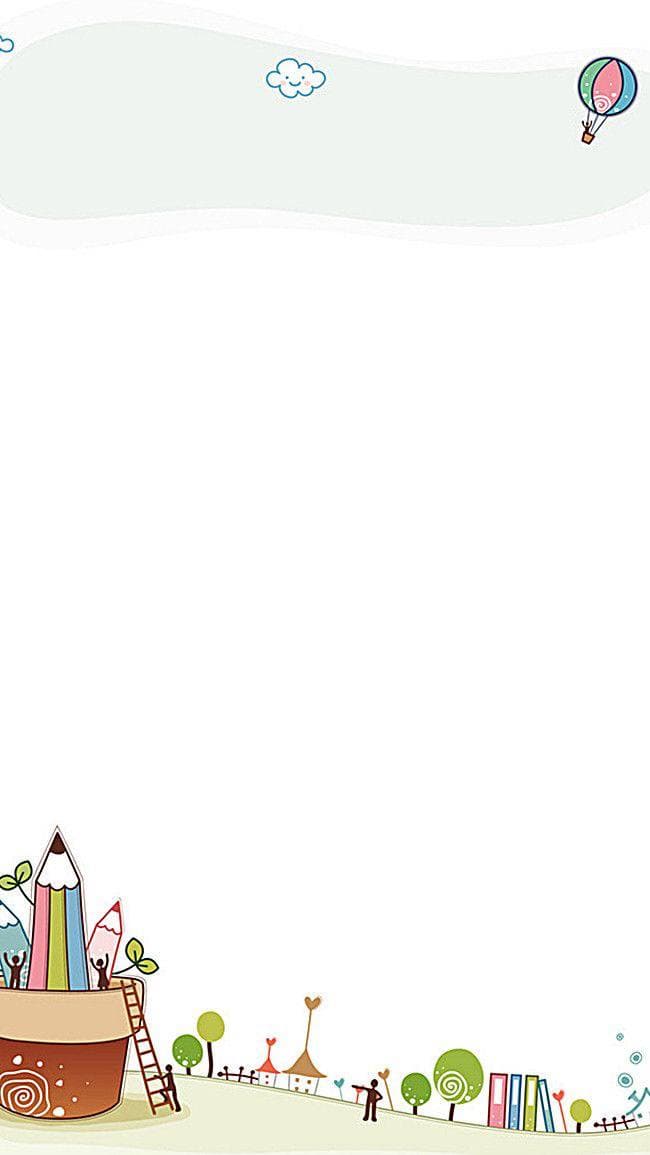 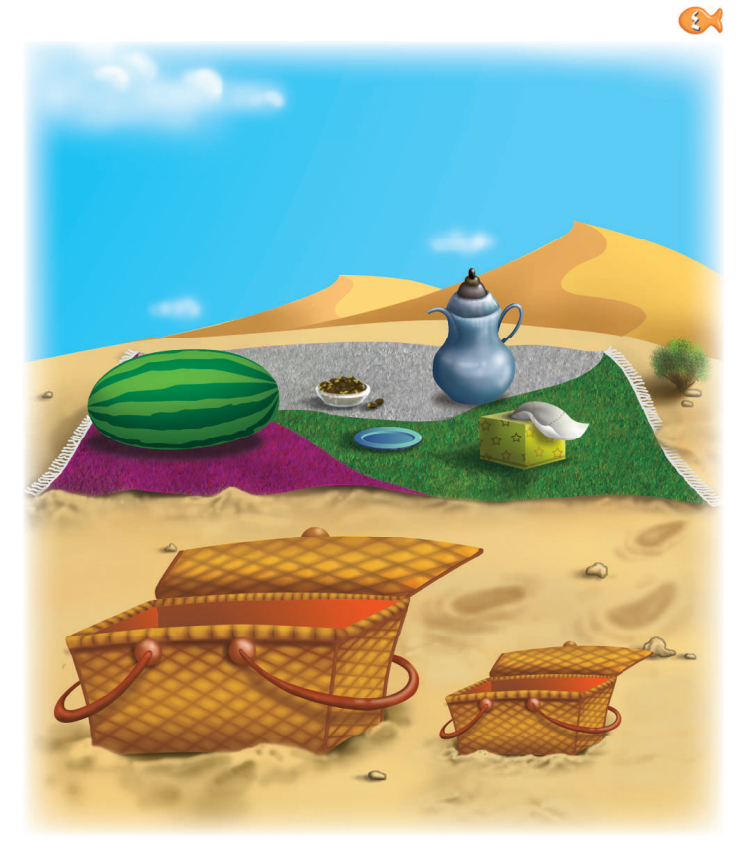 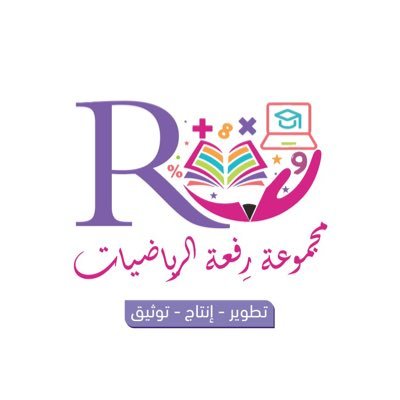 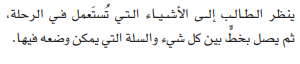 أ.أحـمـد الأحـمـدي  @ahmad9963